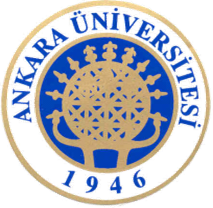 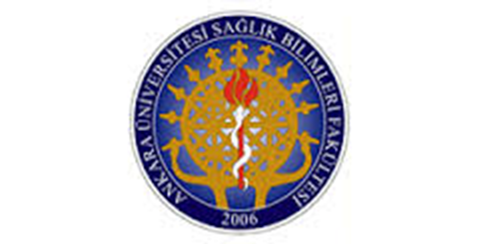 KAYNAŞTIRMA EĞİTİMİNDE ÖĞRETMENİN ROLÜ
Prof. Dr. Neriman ARAL
Sağlık Bilimleri Fakültesi
Çocuk Gelişimi Bölümü
Prof. Dr. Neriman ARAL- Kaynaştırma Uygulamaları
SUNU AKIŞI
Öğretmen aile ilişkisi
Olumlu tutum geliştirmede öğretmenin rol ve sorumlulukları
Bireyselleştirilmiş eğitim planı uygulamasında öğretmenlerin rol ve sorumlulukları
Öğretimin gerçekleşmesinde öğretmenlerin rol ve sorumlulukları
Davranış yönetimine ilişkin öğretmenin rol ve sorumlulukları
Değerlendirmeye yönelik öğretmen rol ve sorumlulukları
Ailelere yönelik öğretmenin rol ve sorumlulukları
Prof. Dr. Neriman ARAL- Kaynaştırma Uygulamaları
Kazanımlar
Kaynaştırma eğitiminde öğretmenin ailelere yönelik sorumluluklarını tartışır.
Öğretmenlerin öğretimin gerçekleşmesindeki rolünü değerlendirir.
Normal gelişim gösteren ve özel gereksinimli çocukların akran etkileşiminde öğretmenin sorumluluklarını sıralar.
Kaynaştırma uygulamalarının değerlendirilmesinde öğretmenin rolünü değerlendirir.
Prof. Dr. Neriman ARAL- Kaynaştırma Uygulamaları
ÖĞRETMENİN ROLÜ
Kaynaştırma uygulamalarının başarıya ulaşmasında öğretmenlerin rol ve sorumlulukları oldukça fazladır.
Öğretmenin özel gereksinime sahip olan çocuklara yönelik ön yargılı olmayan kapsayıcı tutumlar, hem özel gereksinimli çocukların daha fazla problem yaşamasına engel olmakta, hem normal gelişim gösteren çocukların hem de normal gelişim gelişim gösteren çocukların ailelerinin, özel gereksinimli çocukları kabullenmesinde önemli rol oynar (Kaya, 2013).
Prof. Dr. Neriman ARAL- Kaynaştırma Uygulamaları
ÖĞRETMEN AİLE İLİŞKİSİ
Çocukların eğitiminde ailelerin öneminin farkında olan öğretmenler, çocuklara yönelik olarak planladığı her türlü etkinlikte ailelerin görüşlerini alması, çocukların gelişimsel ve akademik anlamda başarılı olmalarında ailelerle işbirliği içinde çalışması çok önemlidir.
Bu durum özel gereksinimli çocuklarda daha da önemli hale gelebilmektedir.
Prof. Dr. Neriman ARAL- Kaynaştırma Uygulamaları
ÖĞRETMEN AİLE İLİŞKİSİ
Özel gereksinime sahip olan çocukların ve ailelerinin yaşadıkları bir takım stres durumları bu çocukların ve ailelerinin desteklenmelerini de gerekli kılmaktadır (Kesiktaş, 2013).
Özel gereksinimli çocukların aileleri, çocuklarının gelişimleri, gelecekteki durumları, yasal hak ve sorumlulukları hakkında yeterli bilgiye sahip olmayabilir.
Prof. Dr. Neriman ARAL- Kaynaştırma Uygulamaları
ÖĞRETMEN AİLE İLİŞKİSİ
Aileler  bu bilgileri nasıl elde edeceklerini ve kimlere danışabilecekleri konusunda da yardıma ihtiyaç duyabilir, bu durum da ailelerde mevcut olan öfke, kızgınlık, pişmanlık, depresyon duygularını daha da yoğun yaşamalarıyla sonuçlanabilir.
Böyle bir durumda öğretmenin ailelere vereceği bilgiler hayati öneme sahip olup, ailelerin rahatlaması ve çocuklarının gelişim ve eğitimlerinde bilinçli hareket etmeleri ve sorumluluk almalarına yol açacaktır (Kaya, 2013; MEB, 2006).
Prof. Dr. Neriman ARAL- Kaynaştırma Uygulamaları
ÖĞRETMEN AİLE İLİŞKİSİ
Öğretmen aynı zamanda normal gereksinime sahip olan çocukların ailelerini de kaynaştırma eğitimi hakkında bilgilendirerek, olumsuz ön yargılarını yıkarak, işbirliğine yatkın hale gelmelerinde de önemli sorumlulukları taşımaktadır (Kaya, 2013; MEB, 2006).
Prof. Dr. Neriman ARAL- Kaynaştırma Uygulamaları
ÖĞRETMENLERİN SORUMLULUKLARI
Öğretmenlerin kaynaştırma eğitiminde bir çok sorumlulukları bulunmaktadır 
(Kaya, 2013; MEB, 2006; Sucuoğlu, 2006; Sucuoğlu ve Akalın, 2010). 
Bunlar şu şekilde sunulabilir:
Prof. Dr. Neriman ARAL- Kaynaştırma Uygulamaları
ÖĞRETMENLERİN SORUMLULUKLARI
Kaynaştırma uygulamalarında öncelikle öğretmenin kendisi olumlu tutuma sahip olmalı, sonra okulda görev yapan tüm personelin olumlu tutum geliştirmeleri konusunda çabalamalıdır.
Özel eğitime gereksinim duyan çocuklar hakkında ve genel olarak özel eğitim hakkında bilgi sahibi olmalıdır.
Prof. Dr. Neriman ARAL- Kaynaştırma Uygulamaları
ÖĞRETMENLERİN SORUMLULUKLARI
Özel gereksinimli çocukların ailelerini yasal hakları konusunda bilgilendirmelidir.
Öğretmen, özel gereksinimli çocukların bilişsel, dil, psikomotor, sosyal, duygusal, fiziksel gelişim alanlarını destekleyecek, çocukların gelişimsel ilgi ve ihtiyaçlarına göre programlar hazırlayabilme ve uygulayabilme yeterliliğine sahip olmalıdır.
Prof. Dr. Neriman ARAL- Kaynaştırma Uygulamaları
ÖĞRETMENLERİN SORUMLULUKLARI
Özel gereksinimli çocuklar ile normal gelişim gösteren çocuklar arasında etkili iletişim ve etkileşimi sağlamalıdır. Çocukları, aileleri ve okul personelini kaynaştırmaya hazırlamalıdır.
Sınıfında bulunan ve farklı özelliklere sahip olan çocuğu tanıyabilmelidir.
Prof. Dr. Neriman ARAL- Kaynaştırma Uygulamaları
ÖĞRETMENLERİN SORUMLULUKLARI
Prof. Dr. Neriman ARAL- Kaynaştırma Uygulamaları
ÖĞRETMENLERİN SORUMLULUKLARI
Prof. Dr. Neriman ARAL- Kaynaştırma Uygulamaları
Olumlu Tutum Geliştirmede Öğretmenin Rol ve Sorumlulukları
Kaynaştırma eğitiminde başarı özel gereksinimli çocuğun kendini sınıfın bir üyesi olarak kabul etmesiyle mümkündür. 
Bu şekilde çocuk sınıftaki aktivite ve etkinliklere katılabilecek böyle bir durum ise çocuğun gelişimsel ve akademik anlamda kazanımlar elde etmesiyle sonuçlanacaktır. 
Bu nedenle öğretmen özel gereksinimli çocuğun sosyal kabulünü arttırıcı faaliyetlerde bulunmalıdır (Vuran, 2007).
Prof. Dr. Neriman ARAL- Kaynaştırma Uygulamaları
Olumlu Tutum Geliştirmede Öğretmenin Rol ve Sorumlulukları
Öğretmen başta kendisi olmak üzere, okuldaki diğer personellerin normal gelişim gösteren çocukların, ebeveynlerinin olumsuz tutumlarını olumlu yöne çevirmeli, ön yargıları ortadan kaldırmalıdır.
 Bunun yanında normal gelişim gösteren çocukların empati becerilerini arttırmaya yönelik etkinlikler planlanmalı ve oluşturacağı gruplarda yer vereceği özel gereksinimli çocukların da normal gelişim gösteren akranlarıyla bir arada olacağı etkinlikleri uygulamalıdır (Batu ve Uysal, 2009).
Prof. Dr. Neriman ARAL- Kaynaştırma Uygulamaları
Olumlu Tutum Geliştirmede Öğretmenin Rol ve Sorumlulukları
Özel gereksinimli çocuğun sınıfa yerleştirildiği yönünde normal gelişim gösteren çocuk ve ailelerine bilgi verilmeli, soruları cevaplanmalı, etkili bir işbirliği kurulmalıdır
Kaynaştırma uygulamasında öğretmen, sınıfına yerleştirilen özel gereksinimli çocuğu tanıyarak işe başlamalıdır. Tanıma aşamasında çocuğun ilgi, gereksinim ve ihtiyaçları dikkate alınmalı, gelişimsel özellikleri bilinmelidir.
Prof. Dr. Neriman ARAL- Kaynaştırma Uygulamaları
Olumlu Tutum Geliştirmede Öğretmenin Rol ve Sorumlulukları
Ailelere özel gereksinimli çocuğa yönelik yapılacak değerlendirmenin farklı olacağı da açıklanmalıdır.
Öğretmen çocuklar arasında akran kabulünü sağlamak, sosyal etkileşimler oluşturabilmek için fırsat yaratmalı, çocukların arkadaşlık kurma ve sürdürmelerini desteklemeli, akran öğretimini desteklemeli, işbirliğine dayalı öğretim stratejileri kullanmalı, özel gereksinimli çocuğa sosyal beceri eğitimi vermelidir (Batu ve Uysal, 2009; Vuran, 2007; Odluyurt ve Batu, 2013).
Prof. Dr. Neriman ARAL- Kaynaştırma Uygulamaları
Bireyselleştirilmiş Eğitim Planı Uygulamasında Öğretmenlerin Rol ve Sorumlulukları
Prof. Dr. Neriman ARAL- Kaynaştırma Uygulamaları
Bireyselleştirilmiş Eğitim Planı Uygulamasında Öğretmenlerin Rol ve Sorumlulukları
Prof. Dr. Neriman ARAL- Kaynaştırma Uygulamaları
Öğretimin Gerçekleşmesinde Öğretmenlerin Rol ve Sorumlulukları
Prof. Dr. Neriman ARAL- Kaynaştırma Uygulamaları
Davranış Yönetimine İlişkin Öğretmenin Rol ve Sorumlulukları
Öğretmenlerin olumlu davranışları pekiştirmesi
Çocukları motive edecek pekiştireçlerin çocuktan çocuğa değişebileceğini göz önünde bulundurması
Sınıf içinde etkili iletişim yöntemlerini kullanması
Prof. Dr. Neriman ARAL- Kaynaştırma Uygulamaları
Davranış Yönetimine İlişkin Öğretmenin Rol ve Sorumlulukları
Öğretim ortamlarını çocukların gereksinim ve ilgilerine göre düzenleyerek çekici hale getirmesi,
Çocuğun katılımını ön plana alan aktif öğrenme yöntemleri kullanması
Problem davranış ortaya çıkmadan önce, bu davranışın önlenmesine yönelik stratejiler geliştirilmesi ve uygulaması
Prof. Dr. Neriman ARAL- Kaynaştırma Uygulamaları
Davranış Yönetimine İlişkin Öğretmenin Rol ve Sorumlulukları
Prof. Dr. Neriman ARAL- Kaynaştırma Uygulamaları
Değerlendirmede Öğretmenin Rol ve Sorumlulukları
Öğretmenin değerlendirmede iki önemli sorumluluğu bulunmaktadır. Bunlardan birincisi farklı özelliklere sahip olan çocuğun fark edilmesi, farklı ölçme araçlarını kullanarak çocukların gelişimsel özelliklerini belirlemesidir (Gürsel, 2007).
Öğretmenin çocuktaki özellikleri fark ettikten sonra ilk olarak yapması gereken çocuğa yönelik birtakım öğretimsel uyarlamalar yaparak, bu öğretimsel uyarlamalarla çocuğun gelişimini izlemektir.
Prof. Dr. Neriman ARAL- Kaynaştırma Uygulamaları
Değerlendirmede Öğretmenin Rol ve Sorumlulukları
Bu izleme sonucunda yapılan değerlendirmeler de çocuğa yönelik dosyalarda yer almalıdır. 
Ayrıca öğretmen değerlendirme için farklı çeşitlilikte ölçme ve değerlendirme araçları seçmeli ya da kendisi geliştirmelidir (Gürsel ve Varan, 2010).
Prof. Dr. Neriman ARAL- Kaynaştırma Uygulamaları
Değerlendirmede Öğretmenin Rol ve Sorumlulukları
Özel gereksinimli çocukların değerlendirilmesinde uyarlamalara yer vermeli
Çeşitli değerlendirme araçları kullanmaya dikkat etmeli, çocuğa yönelik portfolyo hazırlayarak değerlendirmeyi çocuğun kendi gösterdiği performansa göre yürütmelidir
Prof. Dr. Neriman ARAL- Kaynaştırma Uygulamaları
Ailelere Yönelik Öğretmenin Rol ve Sorumlulukları
Prof. Dr. Neriman ARAL- Kaynaştırma Uygulamaları
Ailelere Yönelik Öğretmenin Rol ve Sorumlulukları
Prof. Dr. Neriman ARAL- Kaynaştırma Uygulamaları
Kaynaklar
,Batu S. (2013). Kaynaştırma ortamlarında davranış yönetimi. S. Batu (Ed.). Özel gereksinimli çocukların kaynaştırılması. İçinde (s. 195-224). (2. Baskı). Ankara: Vize Yayınları. 
Batu, S. ve Uysal, A. (2009). Günümüz sınıflarında özel gereksinimli olan çocukların katılımını destekleme. G. Akçamate (Ed.). Genel eğitim okullarında özel gereksinimli olan öğrenciler ve özel eğitim. İçinde (s. 110-140). Ankara: Kök Yayınları. 
Cavkaytar, A. ve Özen, A. (2009). Aile katılımı ve eğitimi. G. Akçamete (Ed.). Genel eğitim okullarında özel gereksinimli olan öğrenciler ve özel eğitim. İçinde (s. 169-202). Ankara: Kök Yayıncılık. 
Çolak, A. (2013). Kaynaştırma ortamlarında bireyselleştirilmiş eğitim programları S. Batu (Ed.). Özel gereksinimli çocukların kaynaştırılması. İçinde (s. 53-82). (2. Baskı). Ankara: Vize Yayıncılık. 
Gürsel, O. (2007). Kaynaştırma uygulamalarında öğrenmenin değerlendirilmesi. S. Eripek (Ed.). İlköğretimde kaynaştırma. İçinde (s. 181-200). Eskişehir: Anadolu Üniversitesi Yayınları. 
Gürsel, O. ve Vuran, S. (2010). Değerlendirme ve bireyselleştirilmiş eğitim programını geliştirme. İ. H. Diken (Ed.). İlköğretimde kaynaştırma. (s. 194-221). Ankara: Pegem Akademi.
Kaya, Ö. (2013). Özel eğitimde roller ve sorumluluklar. S. Vuran (Ed.). Özel eğitim. İçinde (s. 31-56). Ankara: Maya Yayınları.
Kesiktaş, A. (2013). Okul öncesi kaynaştırma uygulamalarında ailelerle iletişim ve işbirliği. B. Sucuoğlu ve H. Bakkaloğlu (Eds.). Okul öncesinde kaynaştırma. İçinde (s. 357-403). Ankara: Kök Yayınları. 
MEB (2006). Özel Eğitim Hizmetleri Yönetmeliği. https://orgm.meb.gov.tr/alt_sayfalar/mevzuat/Ozel_Egitim_Hizmetleri_Yonetmeligi_son.pdf. Er. Tar. 25.09.2020.
Odluyurt, S. ve Batu, E.S. (2013). Kaynaştırmanın başarısını etkileyen faktörler. S. Batı (Ed.). Özel gereksinimli olan çocukların kaynaştırılması. İçinde (s. 25-38). (2. Baskı). Ankara: Vize Yayıncılık. 
Sucuoğlu, B. (2006). Etkili kaynaştırma uygulamaları. Ankara: Ekinoks Yayınları. 
Sucuoğlu, B. ve Akalın, S. (2010). Kaynaştırma sınıflarında alternatif bir bakış, çevresel değerlendirme ile öğretimsel özelliklerin incelenmesi. Ankara Üniversitesi Eğitim Bilimleri Fakültesi Özel Eğitim Dergisi, 11(1), 19-37.  
Tekin- İftar, E. (2007). Kaynaştırma uygulamalarında öğretimin planlanması. S. Eripek (Ed.). İlköğretimde kaynaştırma. İçinde (s. 65-86). Eskişehir: Anadolu Üniversitesi Yayınları. 
Vuran, S. (2007). Sosyal yeterliliklerin geliştirilmesi. S. Eripek (Ed.). İlköğretimde kaynaştırma. İçinde (s. 221-242). Eskişehir: Anadolu Üniversitesi Yayınları.
Prof. Dr. Neriman ARAL- Kaynaştırma Uygulamaları
Prof. Dr. Neriman ARAL- Kaynaştırma Uygulamaları